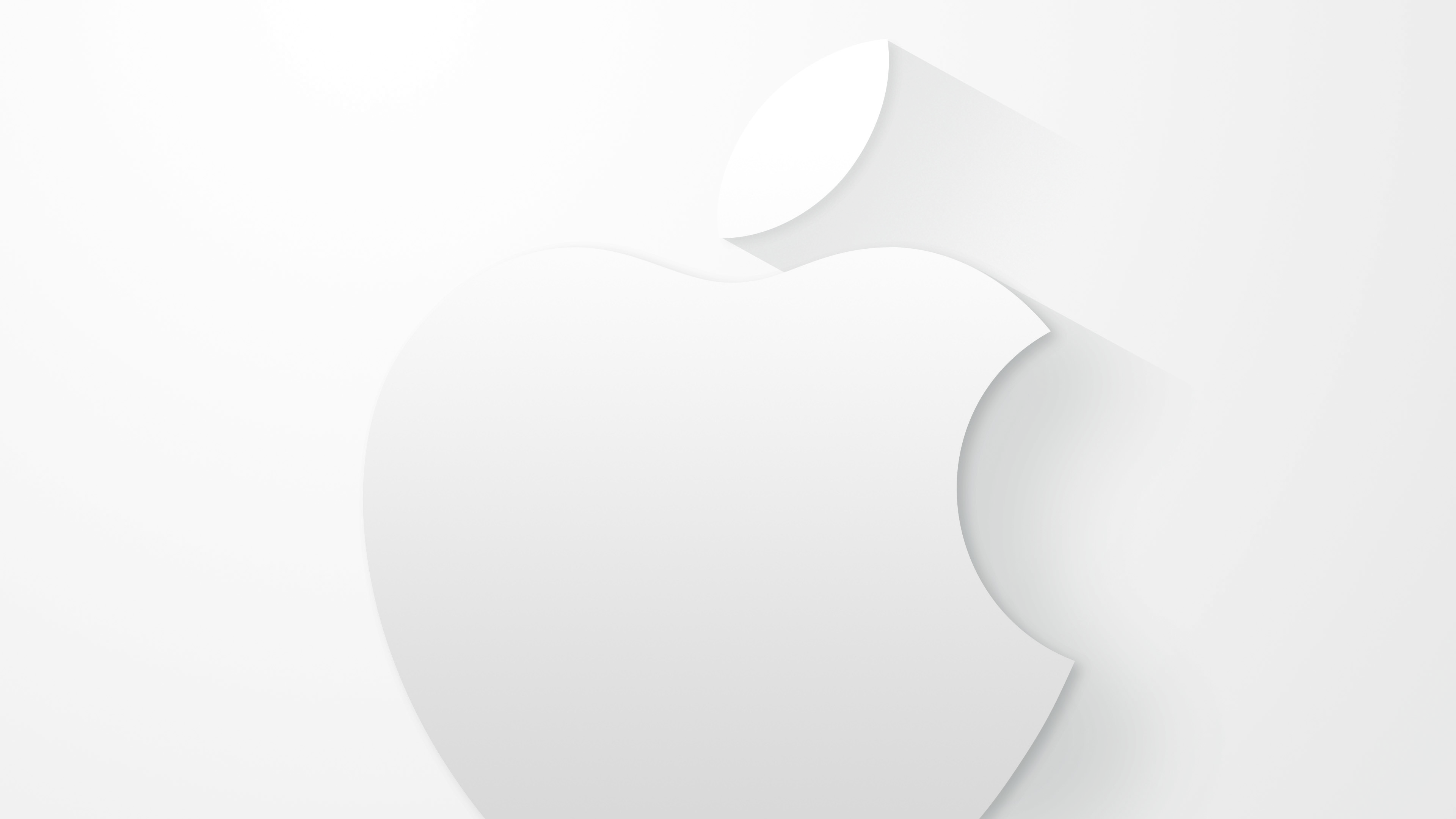 LAS EXCUSAS ANTE DIOS NO VALEN.
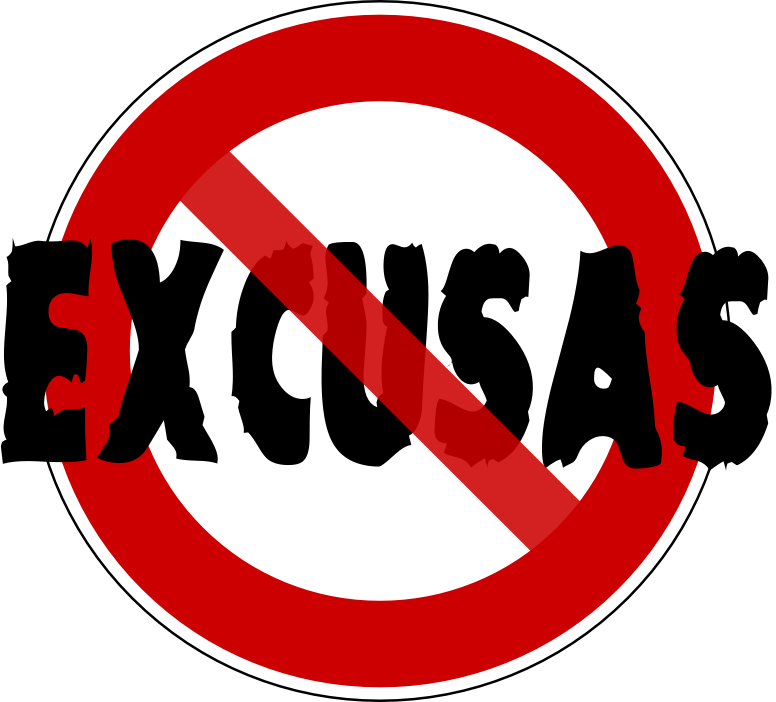 INTRODUCCIÓN:
Todas las personas siempre quieren excusarse de sus fallas, pero para Dios no hay excusas que valga.
Muchos son los que quieren excusarse o poner un pretexto para no obedecer al Señor, ni al evangelio de él. Pero Dios siempre contesta a nuestras excusas.
Las excusas no valen ante Dios y si seguimos poniendo excusas para no hacer la voluntad de Dios nos vamos a perder.
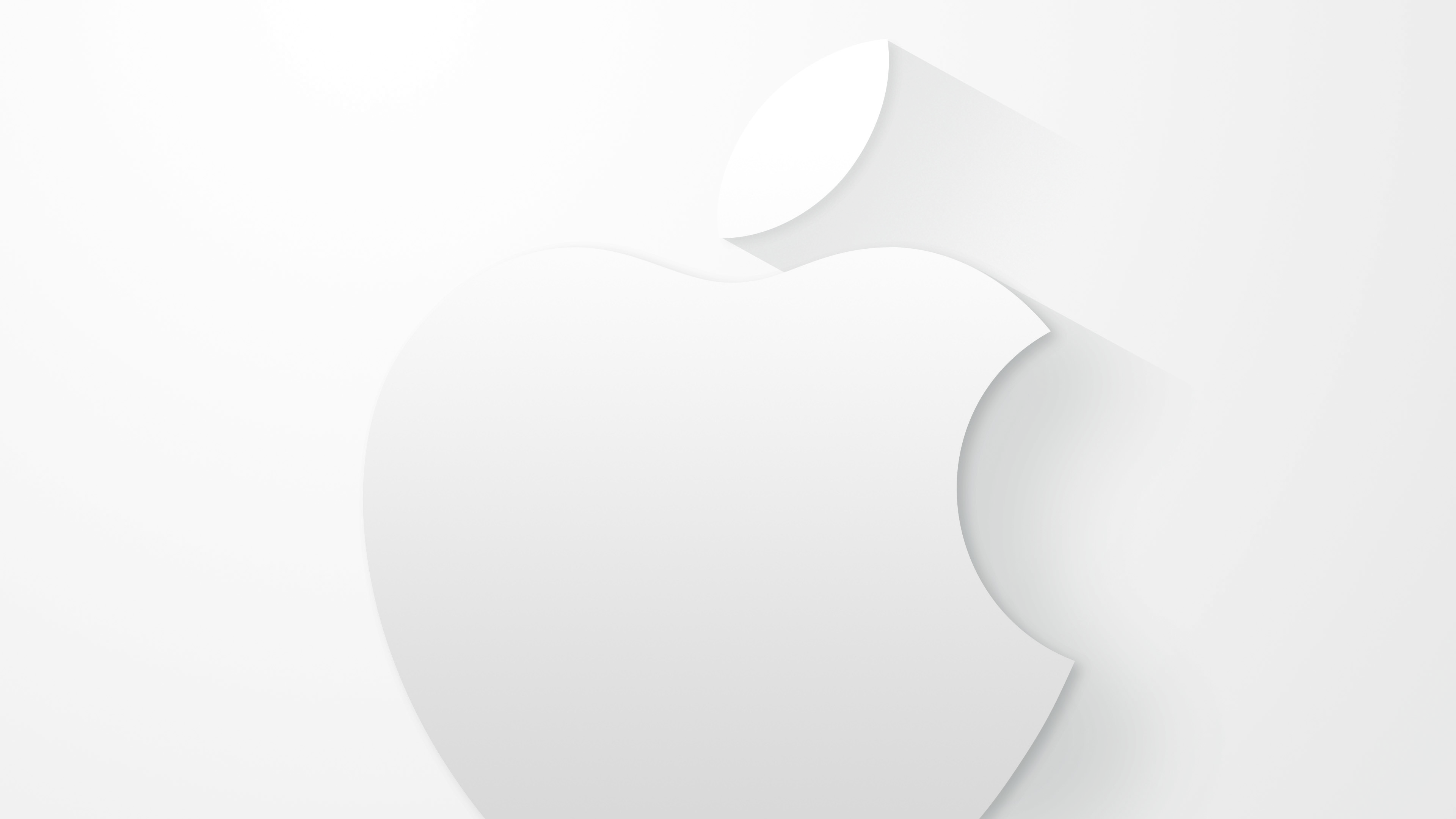 LAS EXCUSAS ANTE DIOS NO VALEN.
Dios contesta a todas nuestras excusas o pretexto que nosotros queramos ponerle para no obedecer a sus mandamientos.
DIOS
EL HOMBRE
Dice: “Yo os haré descansar”. Mateo.11:28-30. El cansancio no es excusa para Dios ya que el nos dice que nos dará descanso, aceptemos la invitación de Cristo para entrar en su descanso.
Dice: “Estoy demasiado cansado”.
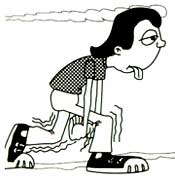 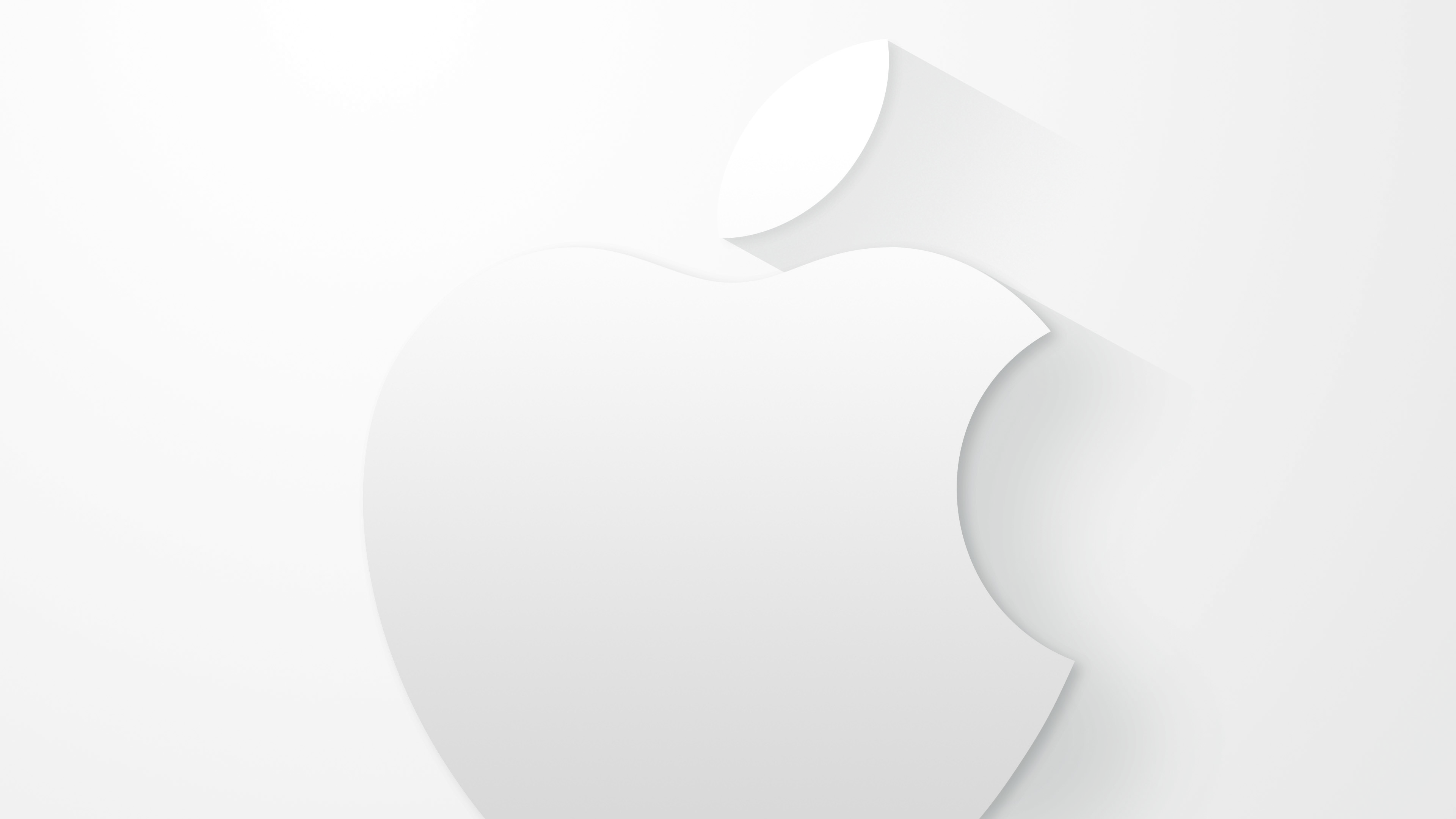 LAS EXCUSAS ANTE DIOS NO VALEN.
EL HOMBRE
DIOS
Dice: “Nadie me quiere”.
Dios te ama tanto que mando a su hijo a morir por ti. Juan.3:16. El nos muestra su amor en que siendo pecadores Cristo vino a morir por nosotros. Dios nos ama, Dios te ama así que no es excusas decir que nadie nos ama cuando Dios si nos ama.
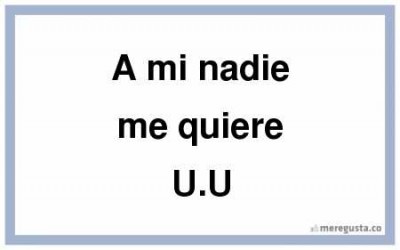 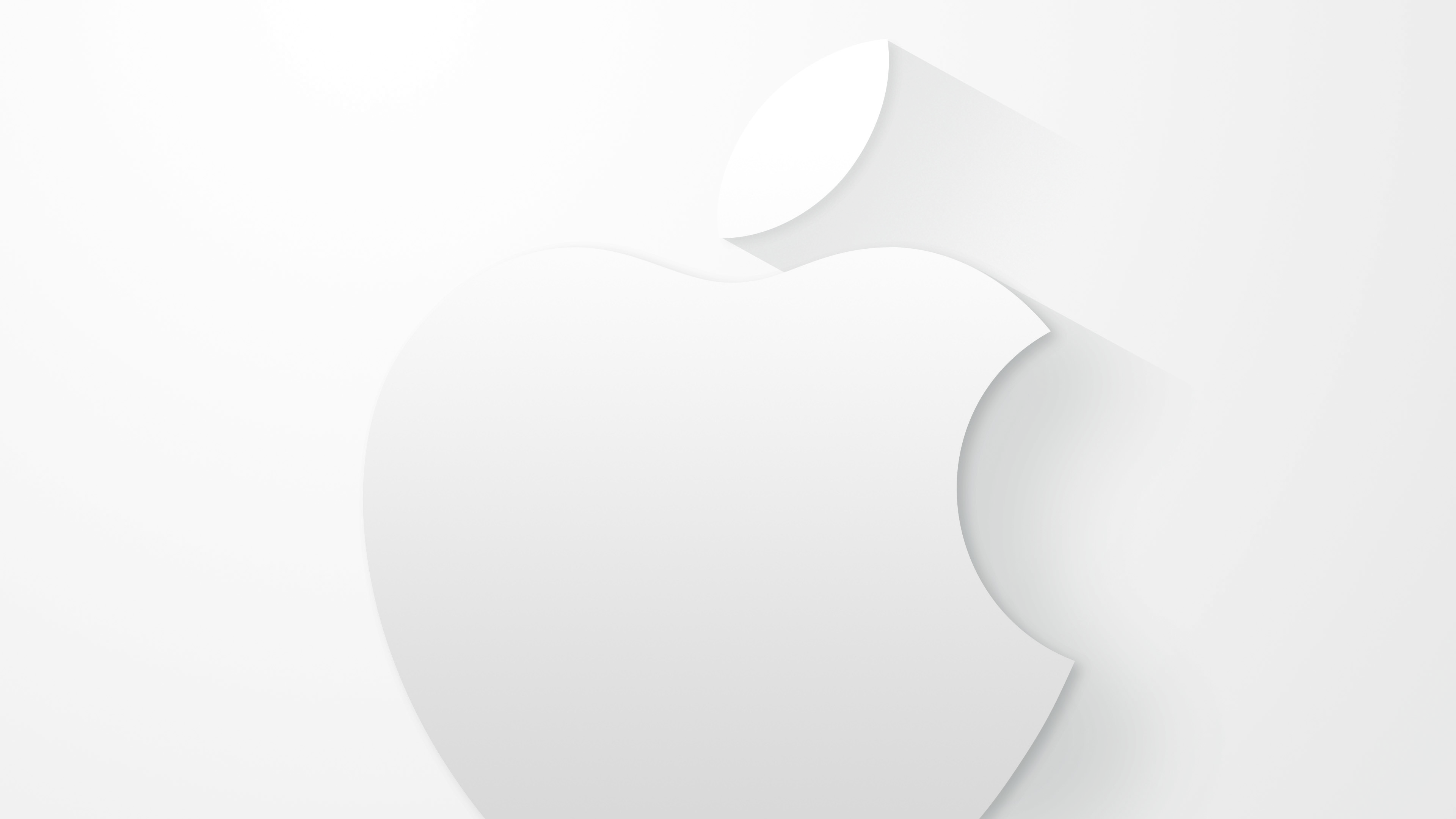 LAS EXCUSAS ANTE DIOS NO VALEN.
EL HOMBRE
DIOS
Dice: “No se cual camino tomar”. Muchos son los que dicen que están muy confundido y que no hayan que religión escoger.
Dice que el enderezará nuestra vereda. Prov.3:5-6. Confiemos en Dios que el nos va a guiar por el buen camino no confiemos en el hombre. Jer.17:5. Sino en Dios para nuestra salvación. Jer.17:7. No hay excusas para no emprender el camino que Dios desea que emprendamos.
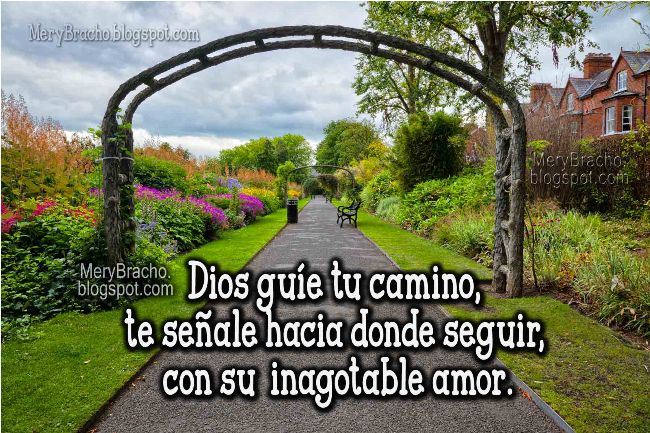 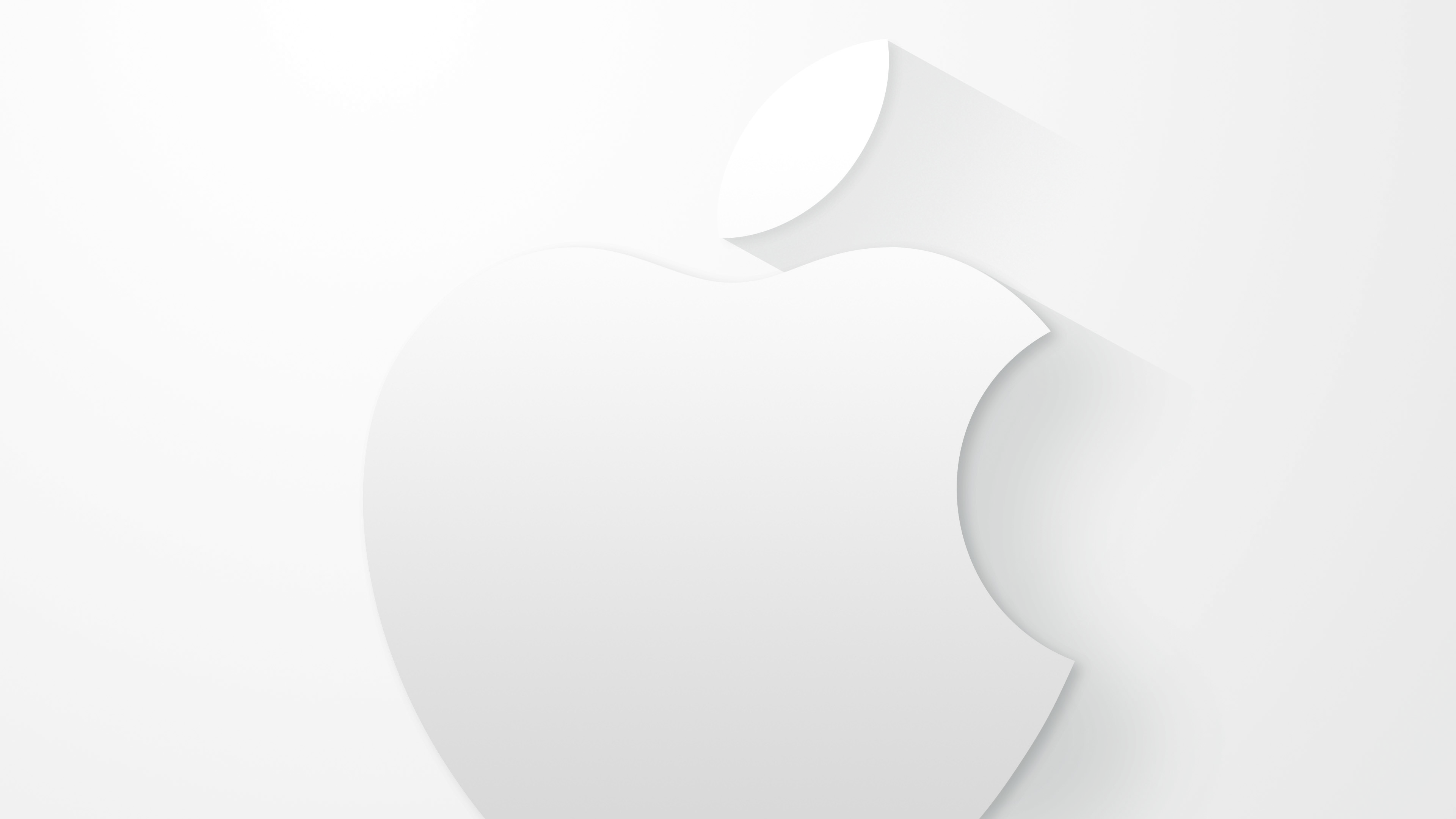 LAS EXCUSAS ANTE DIOS NO VALEN.
EL HOMBRE
DIOS
Dice: “No puedo hacerlo”.
Dice que todo lo podemos en él. Fil.4:13. No hay excusas para decir que no podemos hacerlo ya que con Dios lo podemos todo, sin él nada podemos hacer. Juan.15:5. Confiemos en el poder de Dios y no en nosotros mismos.
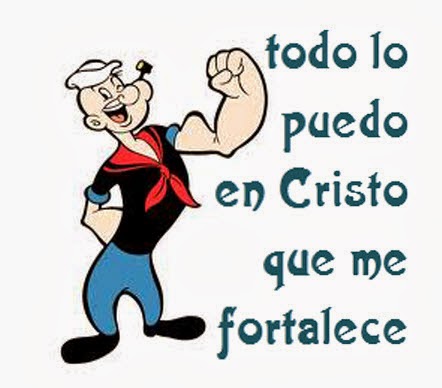 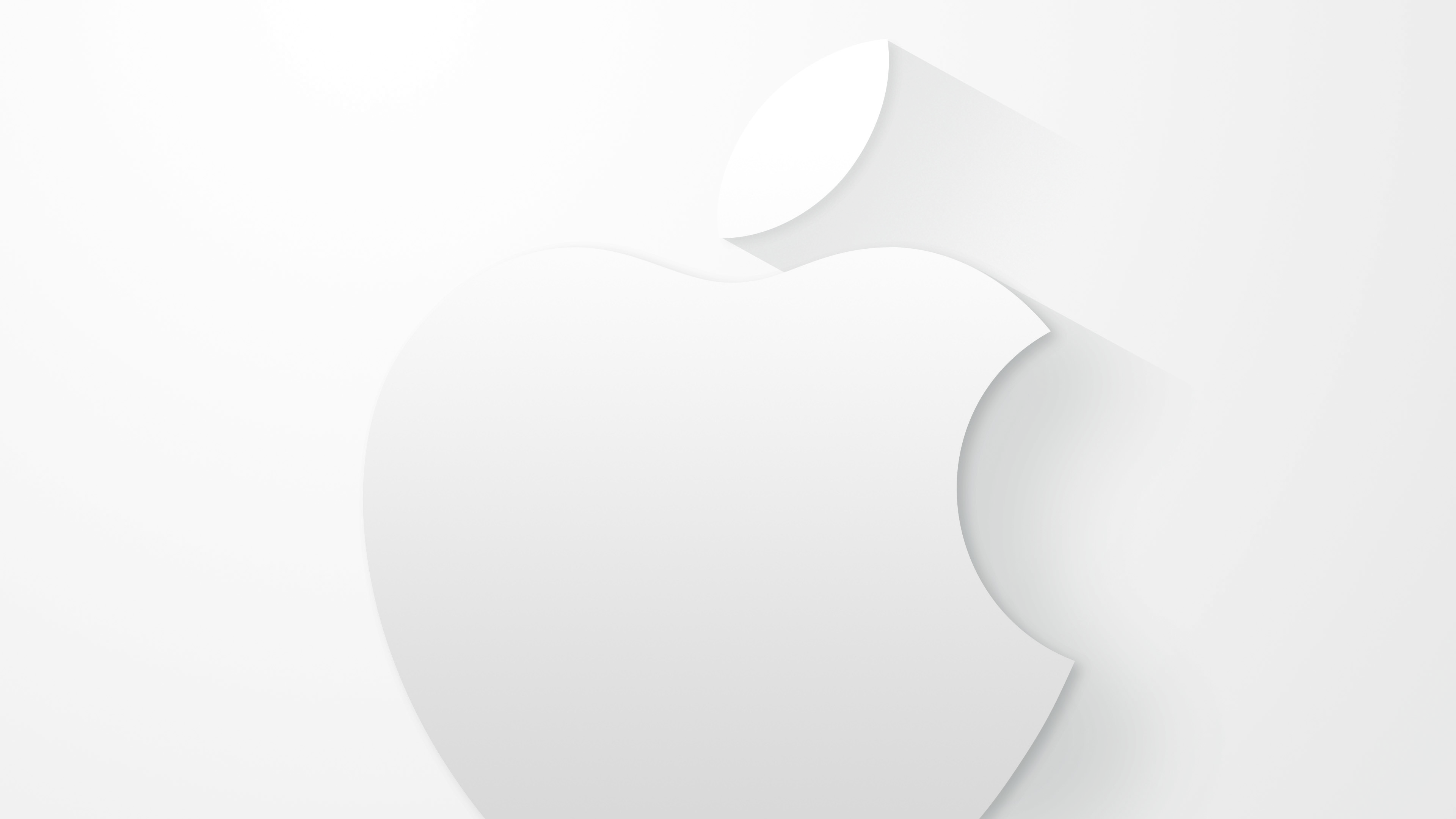 LAS EXCUSAS ANTE DIOS NO VALEN.
EL HOMBRE
DIOS
Dice: “No es posible”.
Dice que no hay nada imposible para él, él lo puede todo. Jer.32:17; Mat.19:26; II Cor.9:8. No hay nada que Dios no puede hacer, Dios ya hizo su parte ahora queda de nosotros hacer nuestra parte en nuestra salvación.
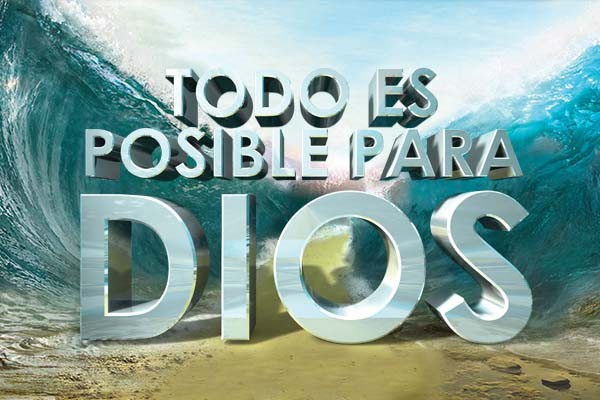 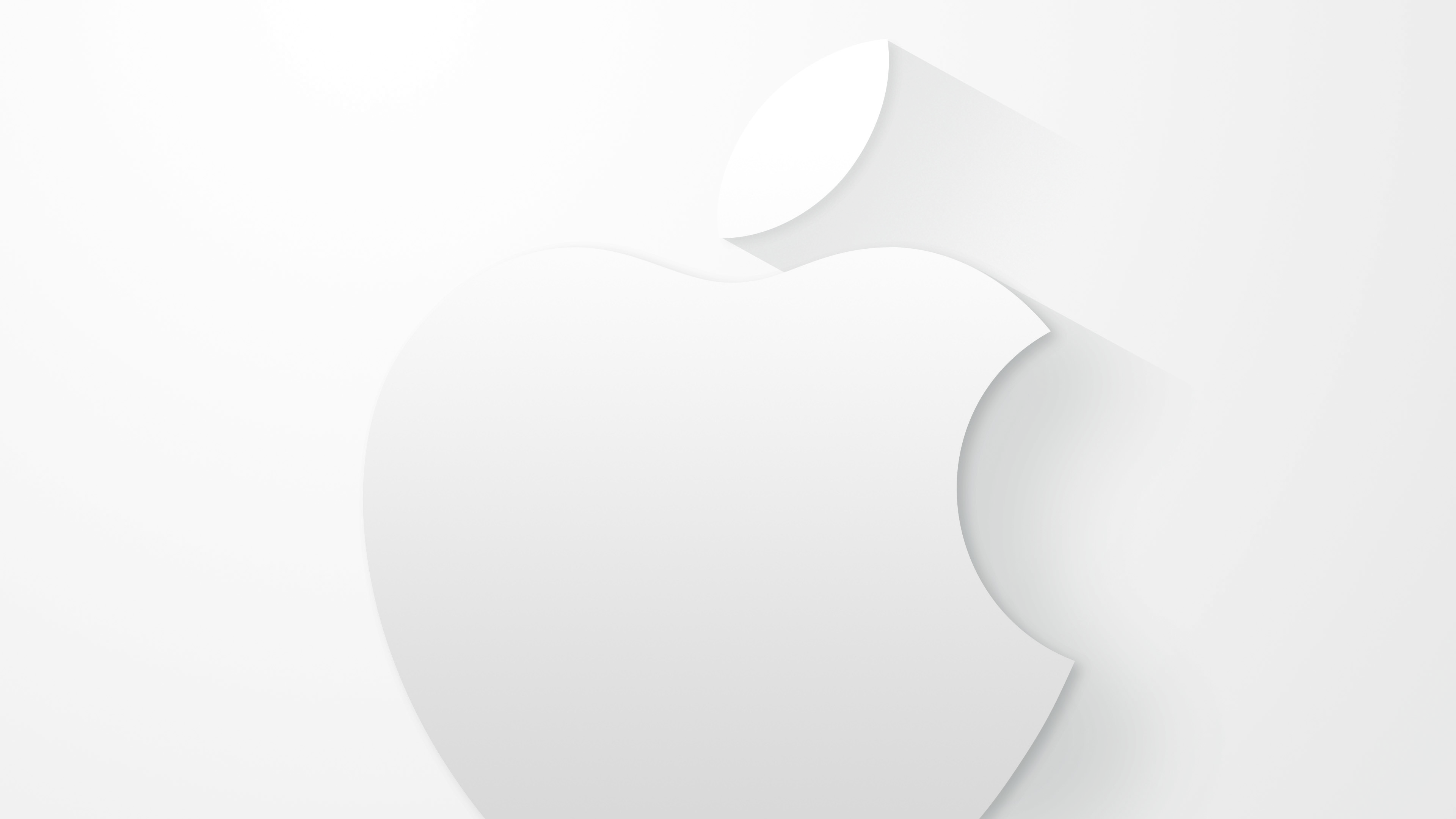 LAS EXCUSAS ANTE DIOS NO VALEN.
DIOS
EL HOMBRE
Dice: “No vale la pena”.
Muchos no creen que el ser cristiano valga la pena, pero Dios dice que nuestro trabajo en él no es en vano. I Cor.15:58. El trabajo en Dios el servicio en el no es en vano ya que Dios nos va a recompensar en el día final.
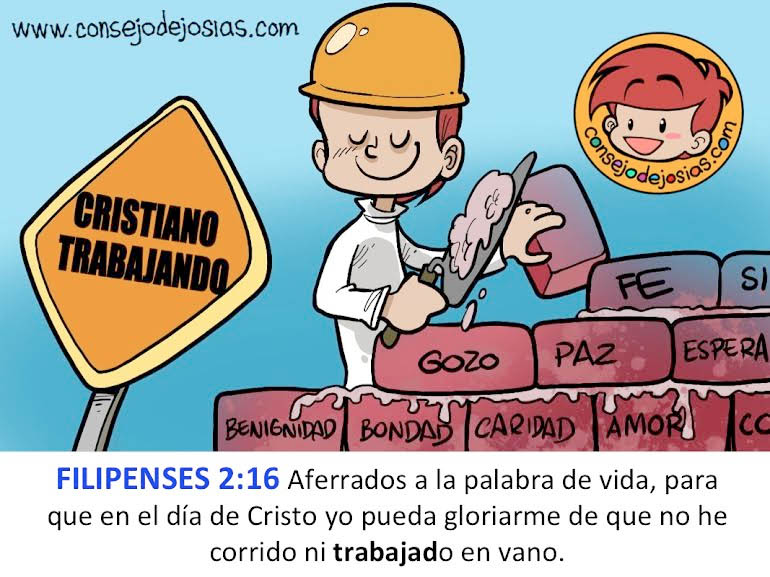 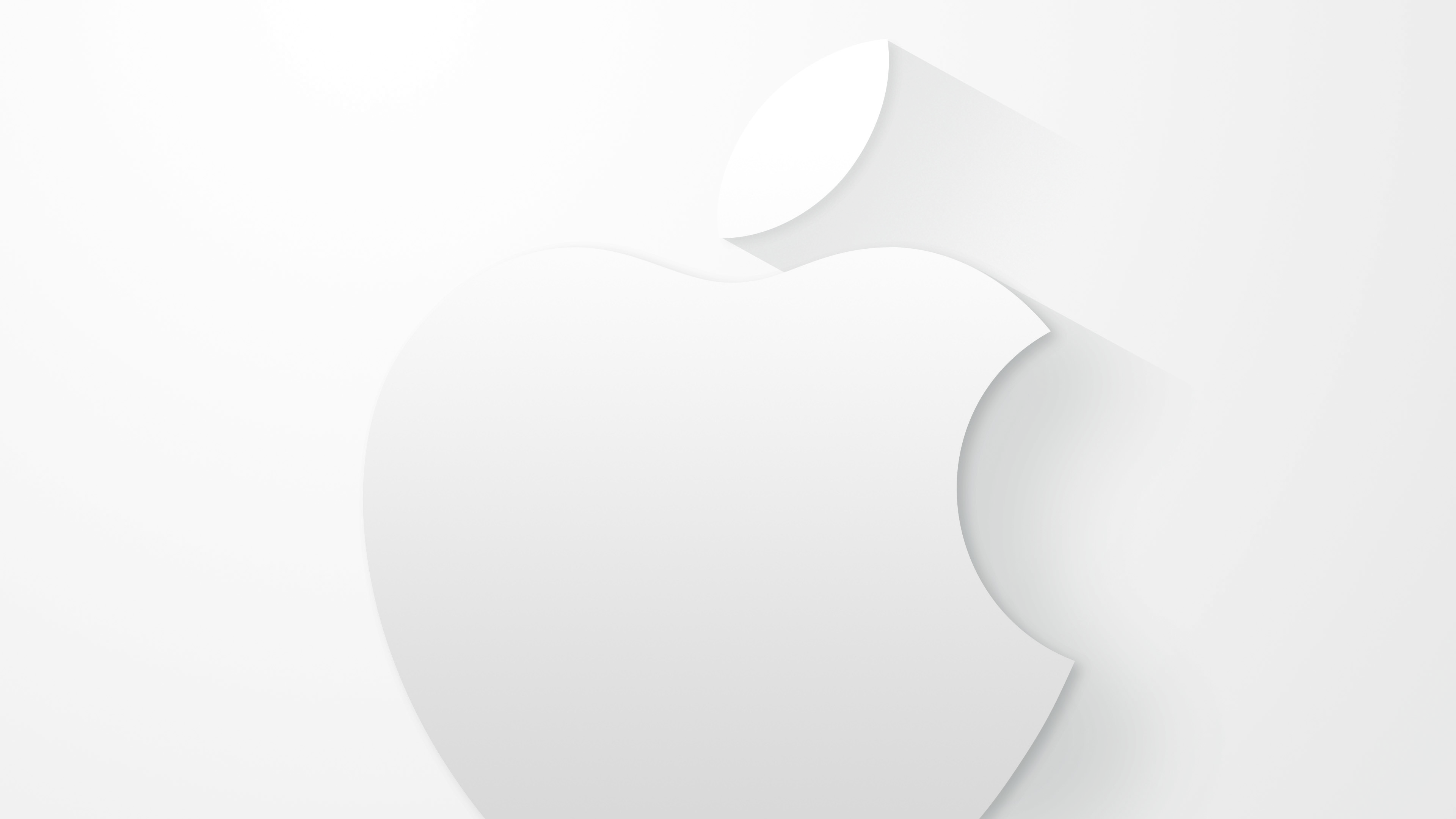 LAS EXCUSAS ANTE DIOS NO VALEN.
EL HOMBRE
DIOS
Dice que si le confesamos nuestros pecados el nos perdona. I Juan.1:9. Debemos de arrepentirnos y bautizarnos para el perdón de nuestros pecados. Hechos.2:37-38. Dios nos perdona todos los pecados si nos arrepentimos de corazón.
Dice: “He sido muy malo no creo que Dios pueda perdonarme”. Muchos tienen estas excusas decir que han sido muy malos en el pasado y no creen que Dios le pueda perdonar sus pecados.
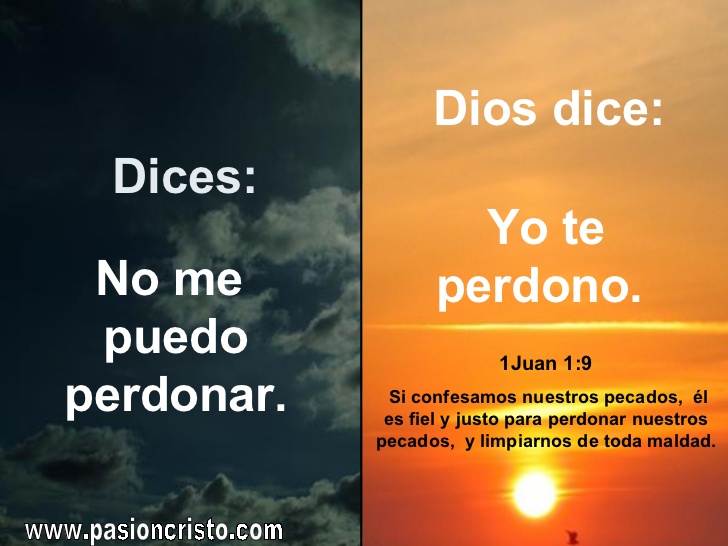 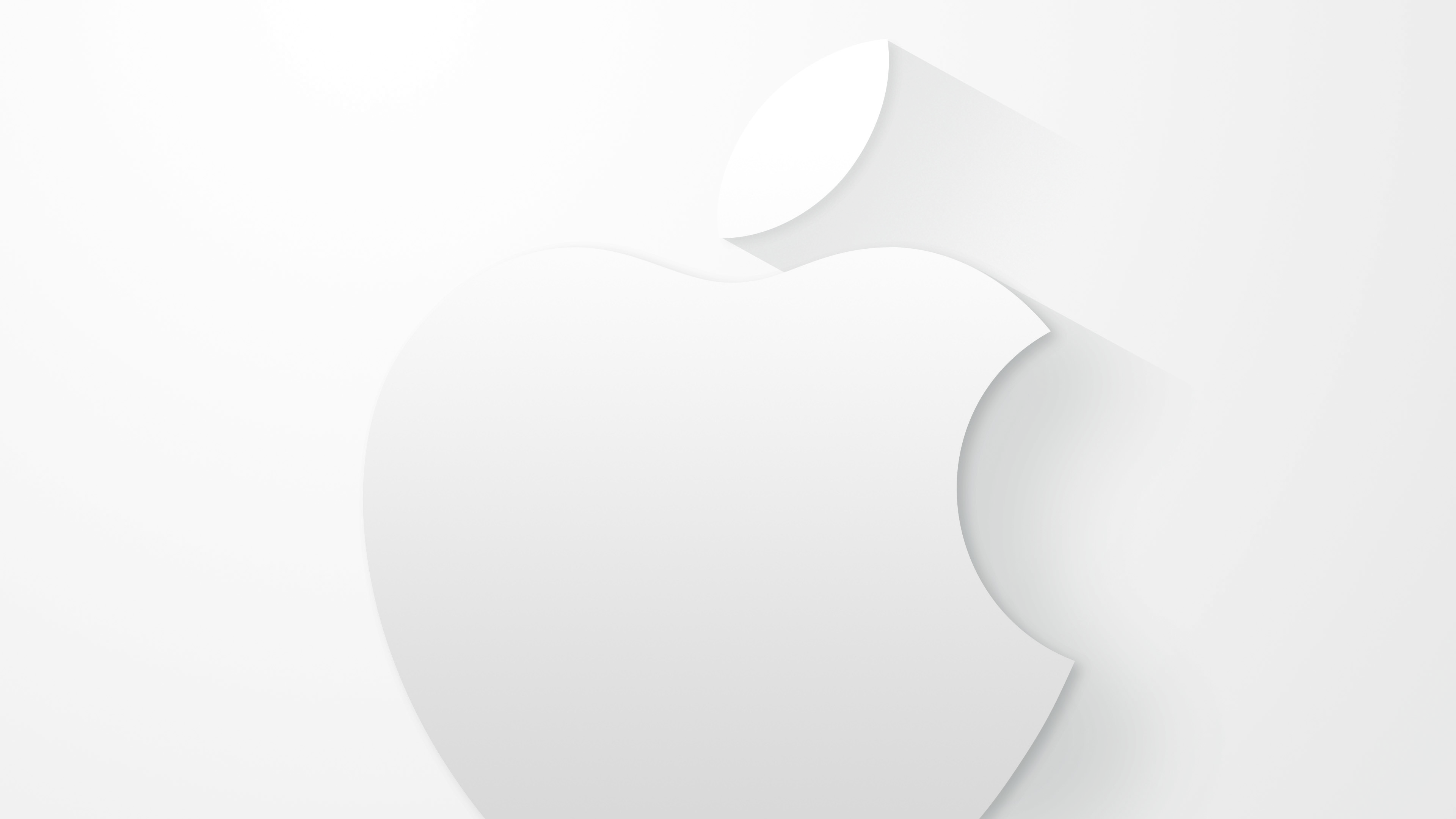 LAS EXCUSAS ANTE DIOS NO VALEN.
EL HOMBRE
DIOS
Dice que no temamos a los hombres. Mat.10:28. Dios no nos da un espíritu de cobardía sino de valentía. II Tim.1:7. Tenemos el espíritu de Dios. Es un espíritu de valentía y no de cobardía. No seamos como Félix que se espanto al oír a Pablo hablar sobre la justicia, el dominio propio, y el juicio. Hechos.24:25. No tengamos miedo seamos valiente para Dios.
Dice: “Tengo miedo”. El temor al fracaso hace a muchos que no obedezcan al evangelio.
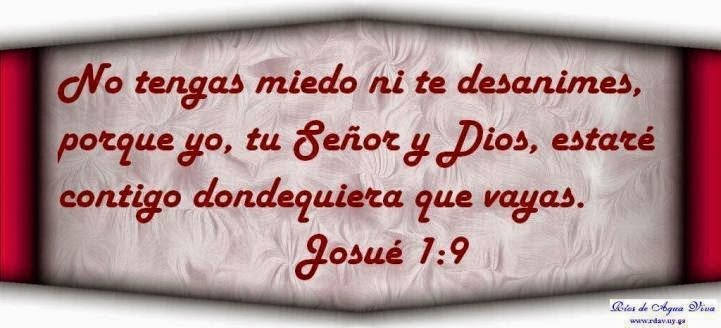 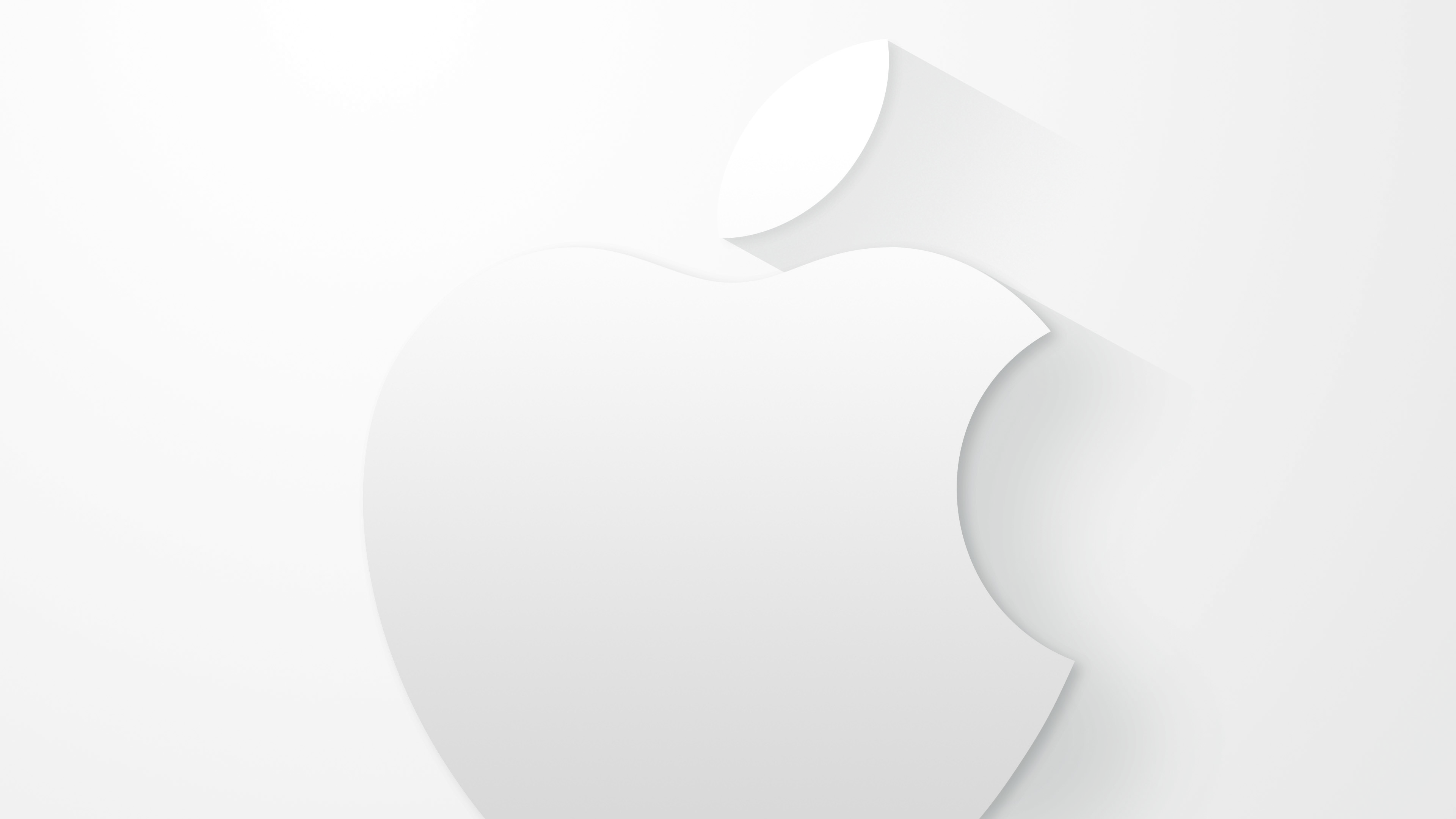 LAS EXCUSAS ANTE DIOS NO VALEN.
EL HOMBRE
DIOS
Dice: “Tengo muchos problemas”.
Dice que echemos todas nuestras cargas sobre él. Sal.68:19; I Ped.5:7. Dios nos ayuda con todo nuestros problemas dejémoselos a él. Que él sabrá que hacer con ellos
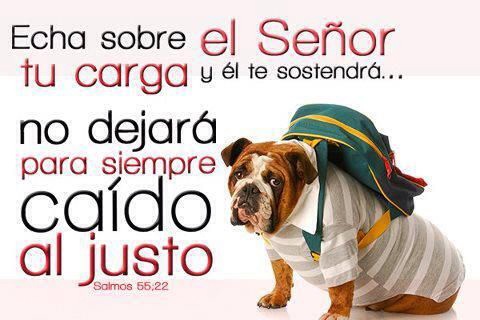 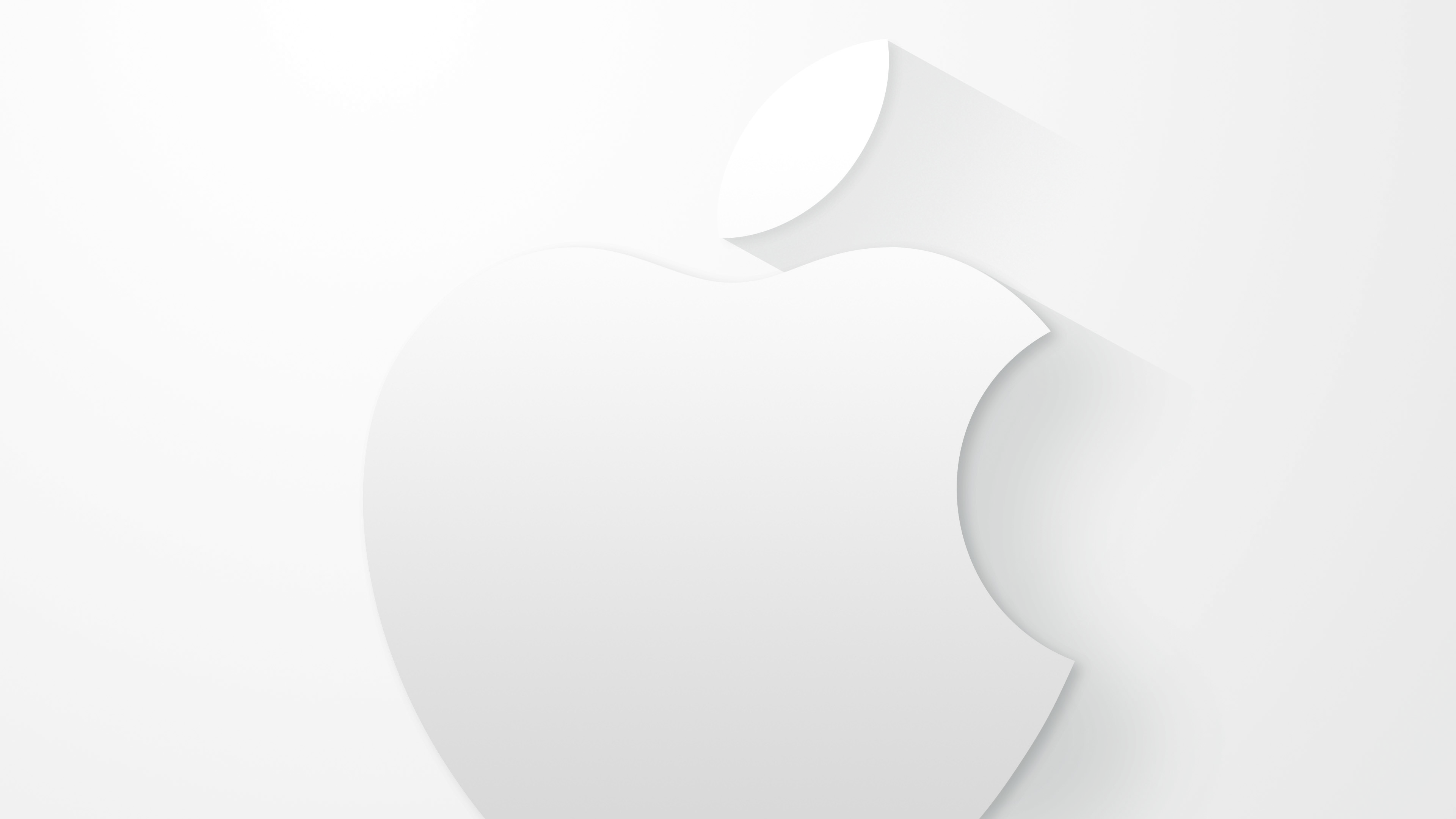 LAS EXCUSAS ANTE DIOS NO VALEN.
EL HOMBRE
DIOS
Y es cierto sin Dios estamos solos, Dios esta con nosotros si le buscamos y hacemos su voluntad. Y el nunca nos va a abandonar. Heb.13:5. Dios siempre estará con nosotros hasta el fin del mundo. Mat.28:20.
Dice: “Me siento solo”.
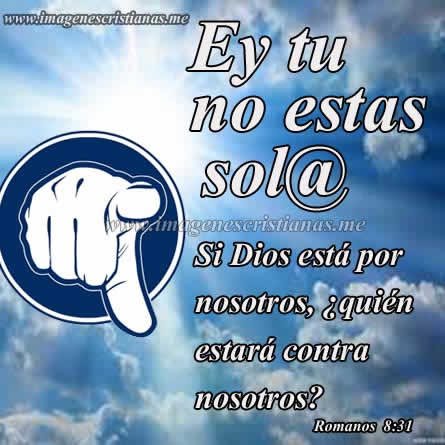 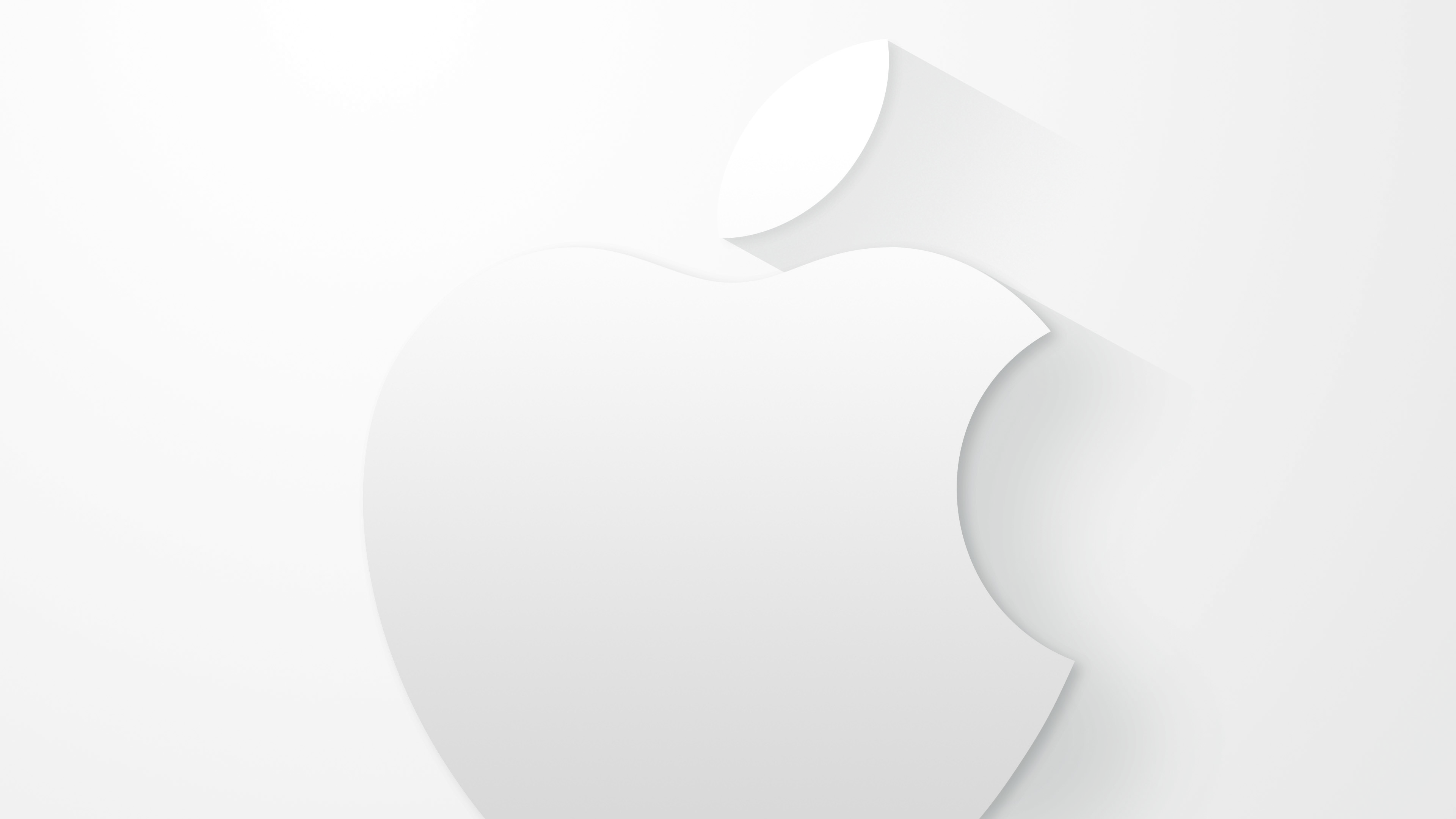 LAS EXCUSAS ANTE DIOS NO VALEN.
EL HOMBRE
DIOS
Dice: “Mañana”. Muchas personas dicen mañana y esto es un error pensar que van a estar vivos el día de mañana.
Dice hoy. II Cor.6:1-2. No seamos como Faraón que dijo mañana. Ex.8:8-10. O como Félix dijo: “yo te mandaré a llamar”. Hechos.24:25. Pensando que tenía otro día para volver a ver a Pablo. No hay excusas para el mañana.
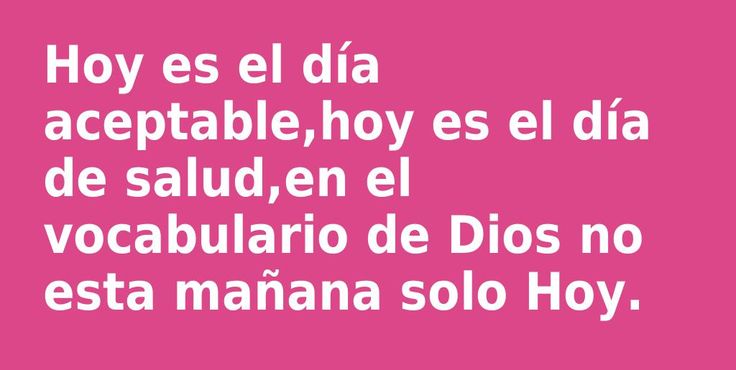 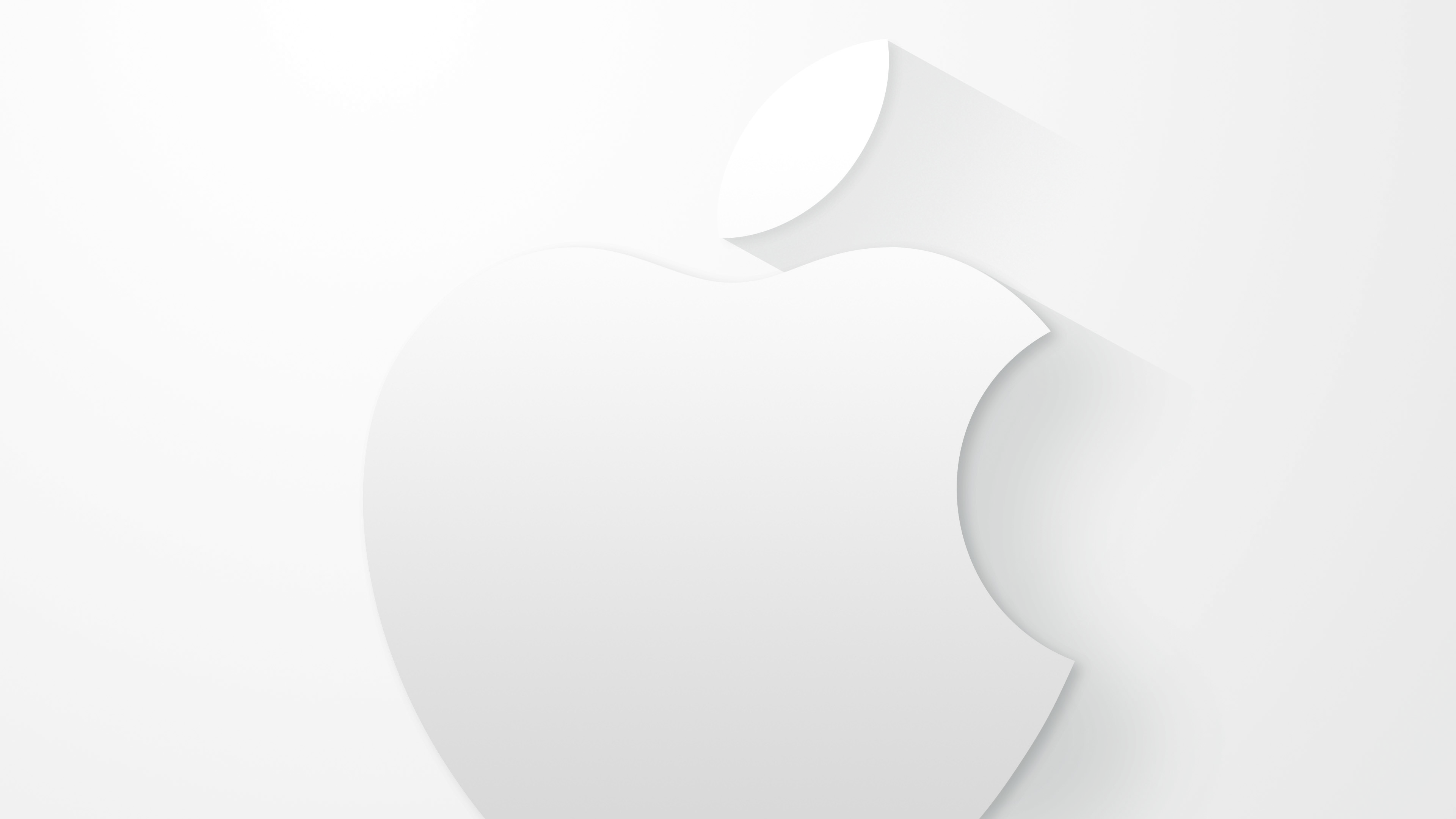 LAS EXCUSAS ANTE DIOS NO VALEN.
EL HOMBRE
DIOS
Dice: “No tengo tiempo ahora”. La gente siempre esta diciendo no hay tiempo para hacer la voluntad de Dios.
Dice que hay tiempo para todo. Ecles.3:1. Para todo hay tiempo por eso Dios dice que busquemos su reino primeramente. Mat.6.33. y después las otras cosas serán añadidas a nuestra vida.
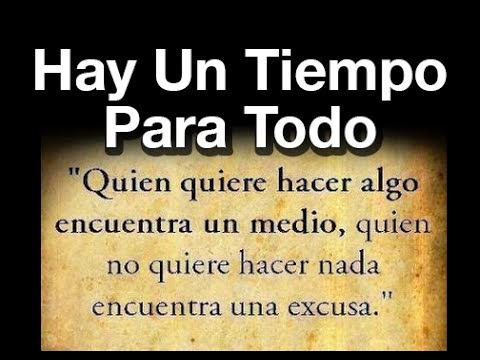 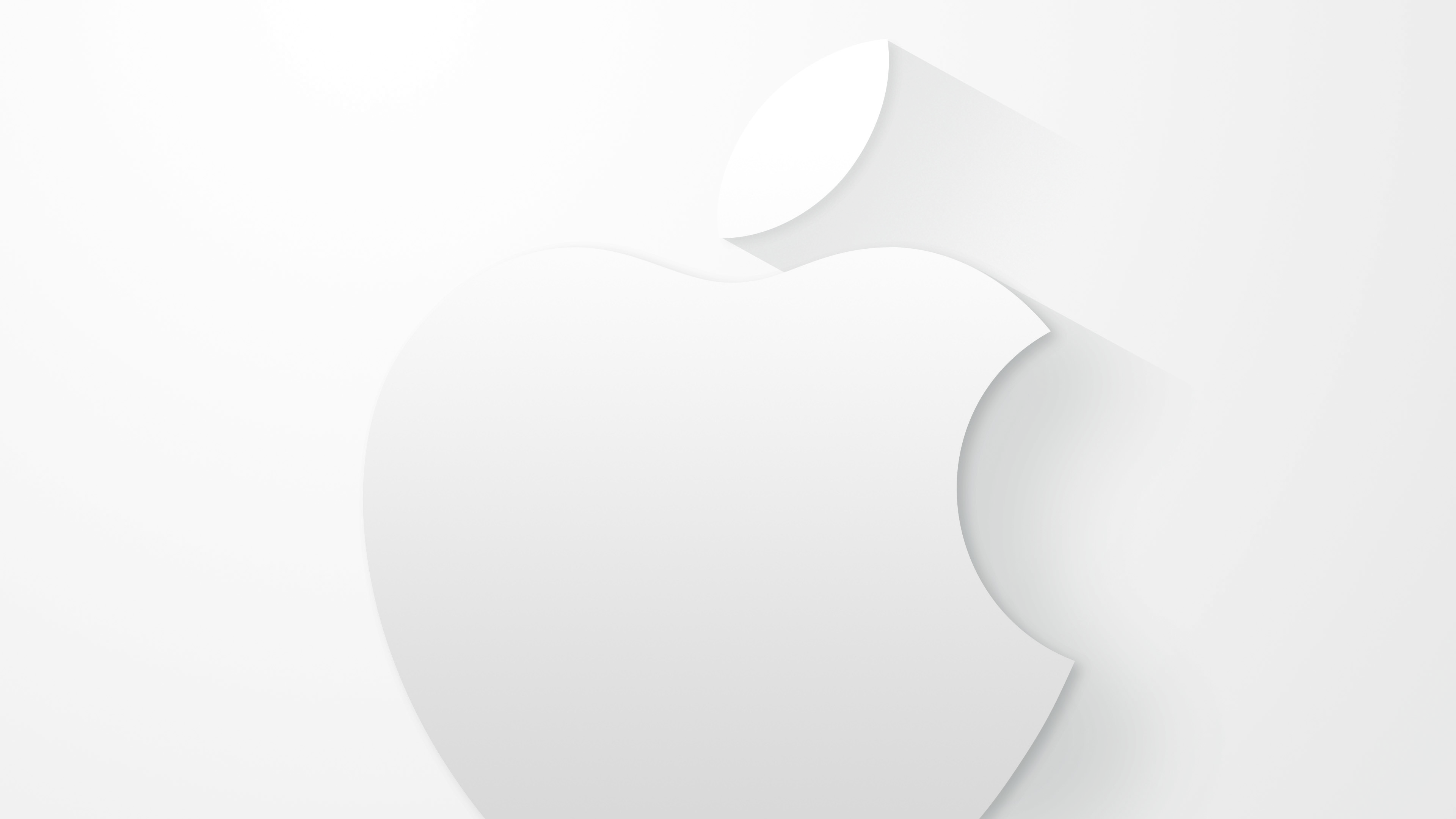 LAS EXCUSAS ANTE DIOS NO VALEN.
Las excusas siempre han existido desde el principio del universo, el primer hombre Adán y Eva quisieron excusarse ante Dios de su pecado, pero eso no les dio resultado, si nosotros estamos poniendo excusas tampoco nos a dar resultado por que para Dios las excusas no valen.
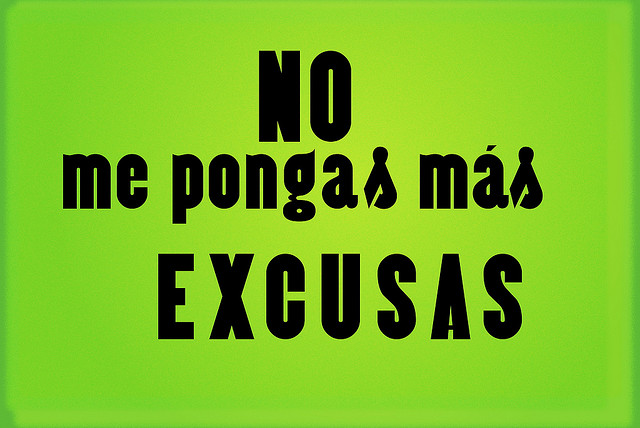 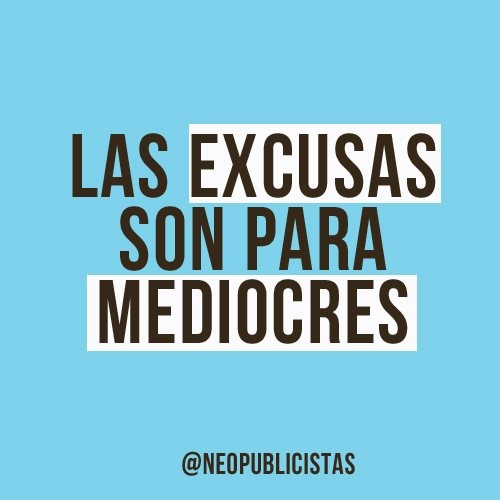 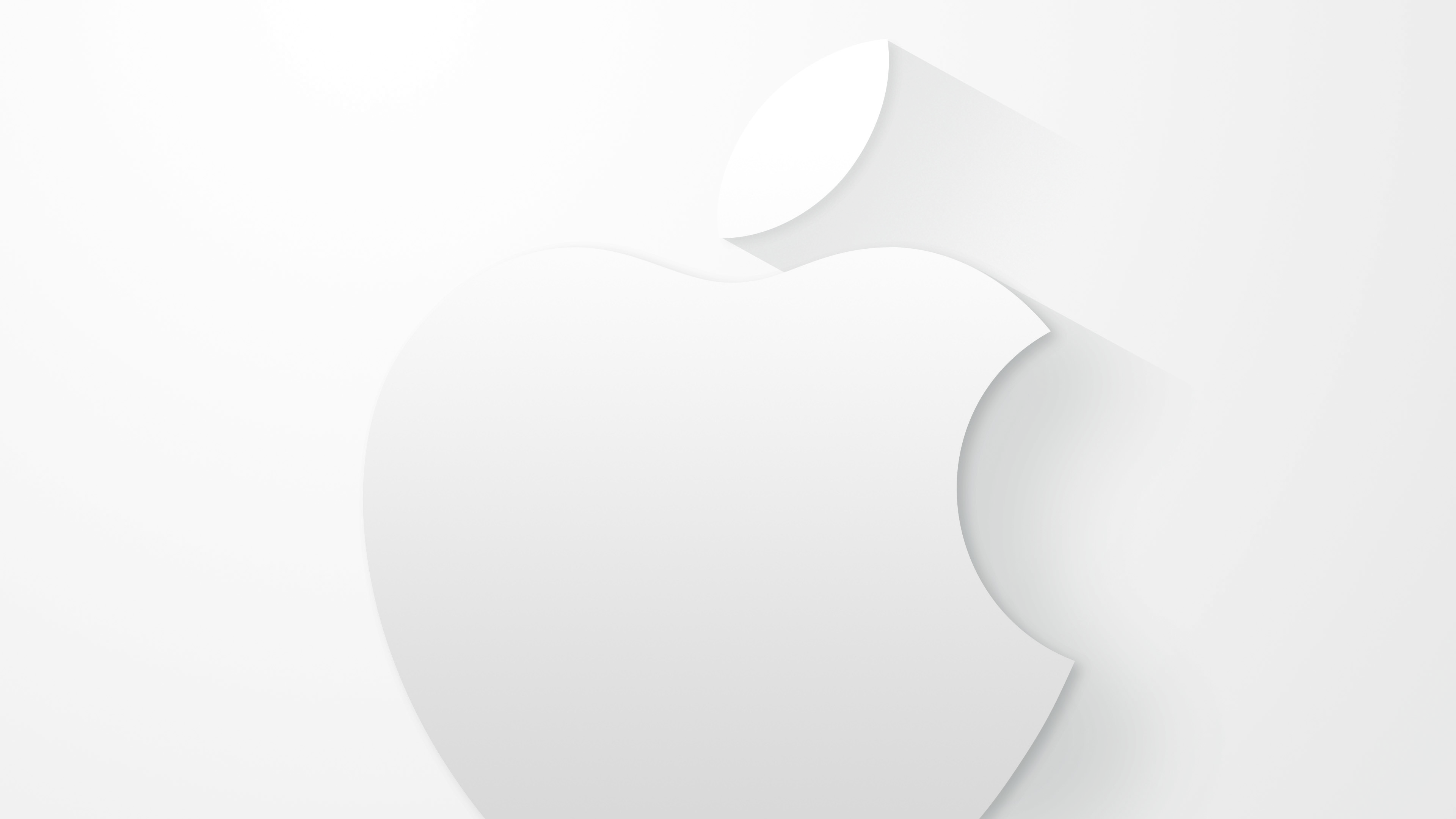 CONCLUSIÓN:
Seamos fieles a Dios y no estemos poniendo excusas, ya que las excusas para Dios no valen.
Todo lo podemos hacer en Cristo fuera de él nada pero nada podemos hacer busquémosle de corazón y alma para obedecer sus mandamientos y no poner excusas que ante él no valen nada.
Si no nos arrepentimos de nuestras excusas nos vamos a condenar no sigamos poniendo excusas para no hacer la voluntad de Dios. Ya que estas excusas nos llevarán a la condenación de nuestra alma
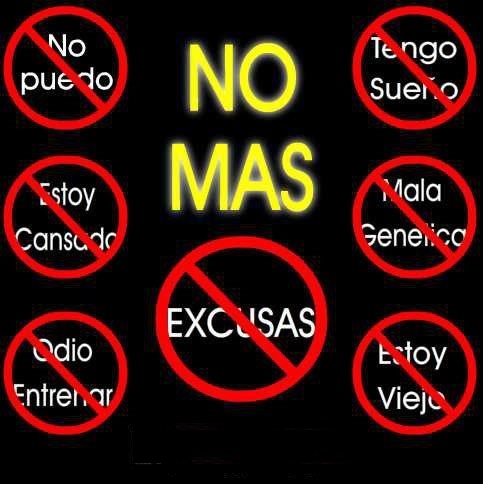 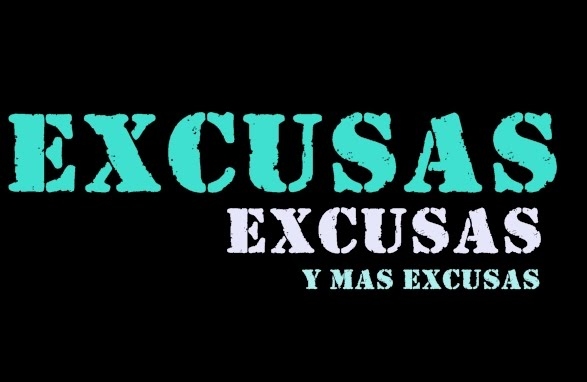 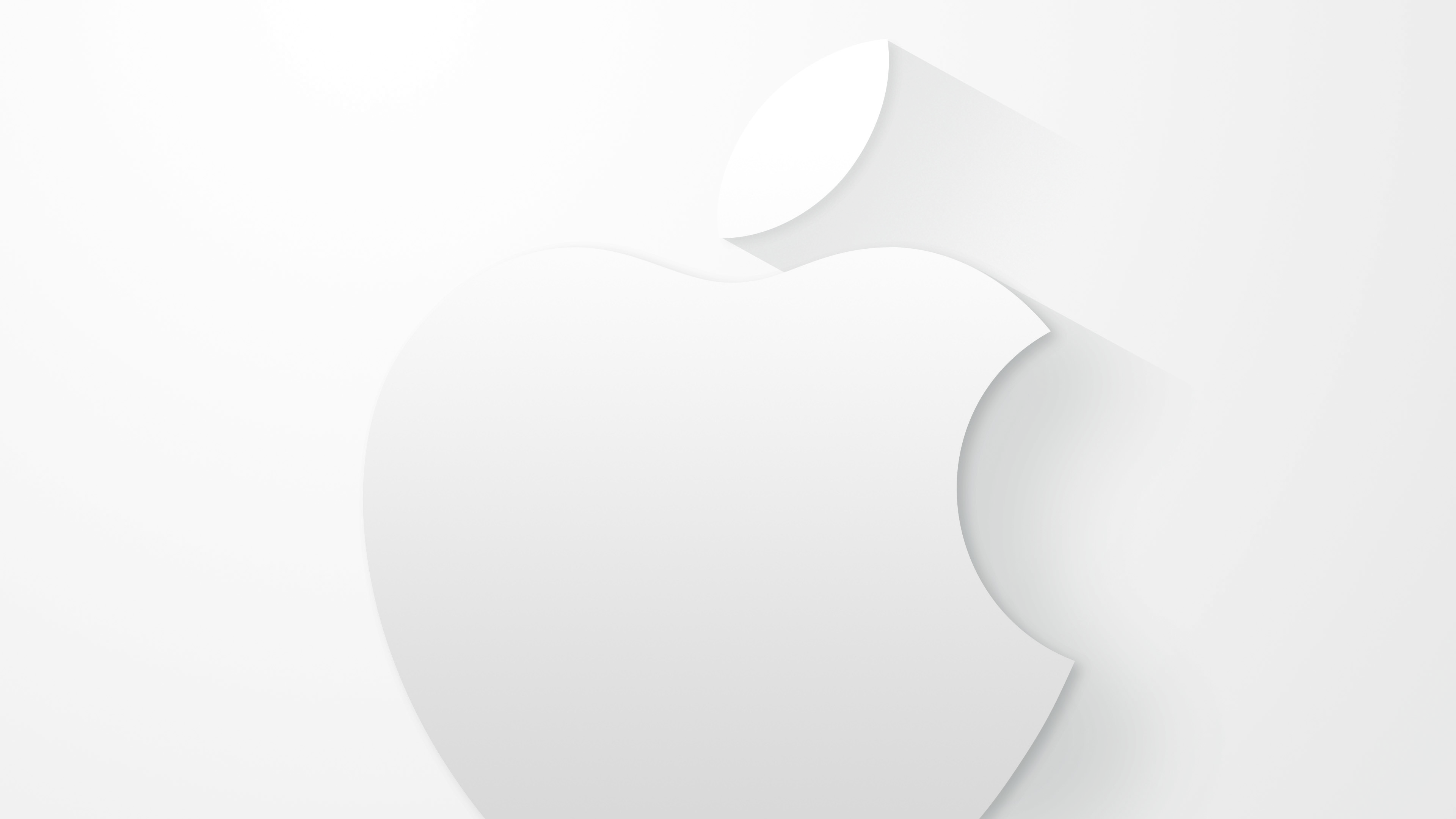 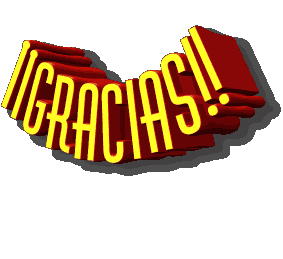 DIOS NOS BENDIGA A TODOS.